স্বাগতম
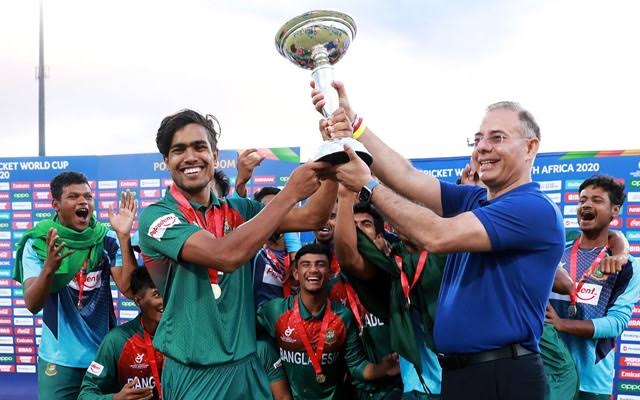 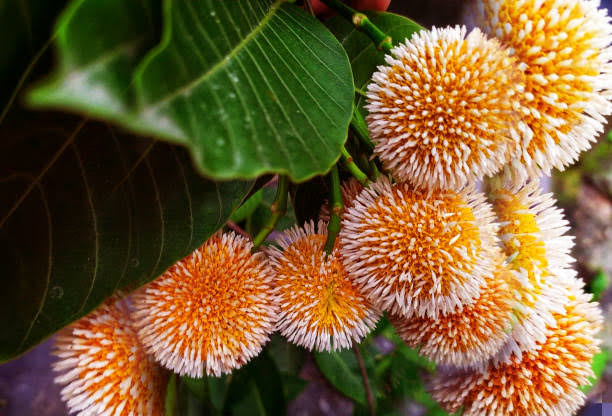 পরিচিতি
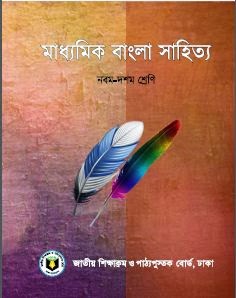 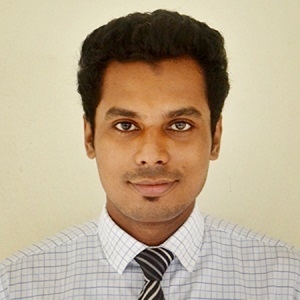 শামীম মোল্যা
প্রভাষক (বাংলা)
বাংলাদেশ ক্রীড়া শিক্ষা প্রতিষ্ঠান (বিকেএসপি)
মোবাইলঃ ০১৭৫৬৬৮৬৪১২
          ইমেইলঃ shamimiu1992@gmail.com
মাধ্যমিক বাংলা সাহিত্য
                  নবম ও দশম শ্রেণি
                   সময়ঃ ৩০ মিনিট
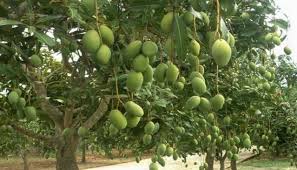 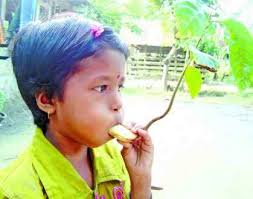 আম বাগান
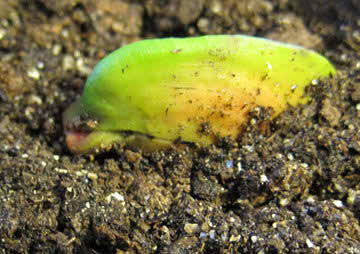 মেয়েটি কী করছে?
আটির ভিতরের অংশ
আজকের পাঠঃ
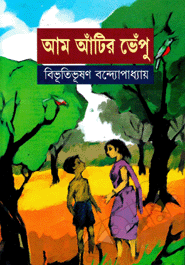 শিখন ফল
১। কবি পরিচিতি বলতে পারবে।
২। নতুন শব্দের অর্থ জানতে পারবে।
৩। গ্রাম্য প্রকৃতির রূপবৈচিত্রের ধারণা পাবে।
৪। পল্লি অঞ্চলের মা ও শিশুর সম্পর্ক কেমন তা জানতে পারবে।
৭। গ্রামীণ আচার আচরণ সম্পর্কে জানতে পারবে।
৮। শিশুর বিকাশে মুক্ত পরিবেশ ও মুক্ত সাধিনতার গুরুত্ব বলতে পারবে।
লেখক পরিচিতি :
পাঠ 
পরিচিতি
আম আঁটির  ভেঁপু শীর্ষক গল্পটি বিভূতিভূষণ বন্দ্যোপাধ্যায় পথের পাঁচালি উপন্যাস থেকে সংগ্রহ করা হয়েছে। গ্রামীণ জিবনের প্রকৃতিঘনিষ্ঠ দুই ভাই-বোনের আনন্দিত  জীবনের আখ্যান   নিয়ে গল্পটি রচিত হয়েছে। অপু ও দুর্গা  হতদরিদ্র পরিবারের শিশু। কিন্তু তাদের শৈশবের দারিদ্রের সেই কষ্ট প্রধান হয়ে উঠেনি। উপরন্ত   গ্রামীণ  ফলফলাদি খাওয়ার আনন্দ এবং বিচিত্র বিস্ময় ও কৌতুহুল গল্পটিকে মানুষের সেই শৈববকেই যেন  মনে করিয়ে দেই। এই গল্পের সর্বজয়া পল্লি মায়ের শাশ্বত চরিত্র  হয়ে উঠেছে ।
পাঠ বিশ্লেষণ
বাক্সের সমূদয় সম্পত্তি-
খান কতক খাপরার কুচি-
সেটির সম্বন্ধে কৌতুহুল হইয়া-
পিজরাপোলের আসামির ন্যায়
পাঠ বিশ্লেষণ
তাহার স্বর একটু সর্ততামিশ্রিত
আমের কুসি জারাবো-
তেলের ভাঁড় ছুঁলে মা মারবে যে ? আমার কাপড় যে বাসি ?
– তুই অতগুলো খাবি দিদি?
আমি যে নাগাল পাই নে?
দুর্গাদের বাড়ির চারিদিকেই জঙ্গল।
কারণ চিবাইয়া খাওয়ার আর সময় নাই।
কুটোগাছটা ভেঙে দু খানা করা নেই,
কেবল পাড়ায় পাড়ায় টোটো টোকলা সেধে বেড়াচ্ছেন-
দুর্গার ভ্রুকুটিমিশ্রিত চোখ-
পাঠ বিশ্লেষণ
তোমার তো আবার গল্প করে বেড়ানো স্বভাব-
আজকাল চাষাদের ঘরে লক্ষ্মী বাঁধা-
আগ্রহে সর্বজয়ার কথা বন্ধ হইবার উপক্রম
অপর পক্ষ সম্পূর্ণ সজাগ
আম আঁটির ভেঁপু 
গল্পের সারমর্ম
আম-আঁটির ভেপু’ গল্পটি গ্রামীণ জীবনের প্রাকৃতিক সৌন্দর্য   সংস্পর্শে দুই ভাই-বোনের জীবনালেখ্য। এই দুই ভাই-বোনের একজন অপু অন্যজন দুর্গা। তাদের  শৈশবের আনন্দ মানুষের চিরায়ত শৈশবের আনন্দের প্রতীক । এই গল্পে হরিহর দরিদ্রের কশাঘাতে জর্জরিত এবং তার স্ত্রী সর্বজয়া বাঙ্গালি পল্লিজননীর  প্রতিনিধি। অপু ও দুর্গা দুরন্ত শিশু। তারা  প্রকৃতির নানা বন্ধুর সাথে মিলেমিশে হাসি-আনন্দে মেতে থাকে। গ্রামের ঝোপ-ঝাড়ে ছোটাছুটি করে, ফলমূল সংগ্রহ করে খায়। সেগুলোর ভাগ নিয়ে খুনসুটি  করে। ফলে দারিদ্র্যের  কষ্ট –যন্ত্রনা তাদেরকে ঘিরে ধরতে পারেনি। তারা সবুজের ছায়ায় ফুল, ফল, প্রজাপতি, পাখির নির্মল পরিবেশে ঘুরে বেড়ায়। এ কারণে তাদের আনন্দঘন শৈশবকেও ঢেকে দিতে পারেনি অভাবের সর্বগ্রাসী কালো ছায়া।
জোড়ায় কাজ
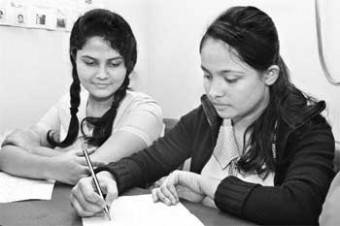 সর্বজয়ার কথা বন্ধ হওয়ার উপক্রম হল কেন? বুঝিয়ে লেখ ।
১. মাতবর ধাঁচের লোকটি হরিহরকে কী মনে করে?ক. সাধারণ লোক 		খ. গুণী লোকগ. গুরুতুল্য লোক 		ঘ. অসহায় লোক
২. মাতবর ধাঁচের লোকটি কোন গোত্রের ছিল? 
ক. ক্ষত্রিয় খ. কায়স্থ গ. ব্রাহ্মণ  ঘ. সদগোপ
৩. ‘ছেলেটার কাপড় নেই’—আম আঁটির ভেঁপু গল্পে ‘ছেলেটা’ বলতে কাকে বোঝানো হয়েছে?ক. হরিহরকে 	খ. অপুকেগ. নীলমণিকে 	ঘ. ভুবন মুখুয্যকে
৬. আমের গুটি কখন ঝরে পড়ে?ক. সোনালি রোদে 		খ. সকালের রোদেগ. দুপুরের রোদে 		ঘ. বৃষ্টিতে
৭. দুর্গাদের বাড়ির চারপাশে কী ছিল?ক. খেলার মাঠ 		খ. জঙ্গলগ. পুকুর 			ঘ. ফুলের বাগান
৮. অপুদের বাড়ির দেয়ালের ফাটলে কী কী গাছ গজিয়েছিল?ক. বটগাছ ও বিছুটির গাছ		খ. কালমেঘ ও নিমগাছগ. কালমেঘ ও বিছুটির গাছ		ঘ. নলখাগড়া ও কন্টিকারি
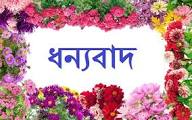 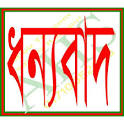